Jevgenij Onjegin
A.S.Puškin
Kaj je roman?
Epska ali pripovedna literarna zvrst
Poezija ali proza
Časovna in prostorska širitev
Pripovedovalec: prvoosebni, personalni ali avktorialni
 Perspektiva: scenska ali panoramska 
Jevgenij Onjegin  roman v verzih (značilen za romantiko in predromantiko)
Odvečni človek…
Lik ne najde pravega odziva v stvarnosti
Počuti se odvečnega
Osamljen, nesrečen, razdvojen, brez cilja, otopel
[Speaker Notes: Curve up]
Romantika
Od začetka do srede 19. st.
Odziv na razsvetljenstvo
Predhodnik Rosseau  francoski pisatelj in filozof
Poudarja čustveno, individualno, subjektivno, iracionalno, domiselno, spontano
Terjanje popolne ustvarjalne svobode
Zanimanje za ljudsko kulturo
Poglobljena presoja naravnih lepot, poveličevanje čustev, poudarjanje človeške osebnosti, osredotočanje na notranje boje
Prešeren, Kopitar
Zgradba
Onjeginske kitice s 14 verzi
Štiristopični jamb
Rima
8 poglavji
Menjavanje perspektiv
Na začetku vsakega poglavja je moto
Nastanek dela
7 let, 4 mesece in 17 dni 
Izdano 1833
Jezik, zgodba, različni žanri  izražanje do določenega časa in prostora
Puškin predstavi Onjegina
Truden od hrupa in plesišča
ter jutro v noč spreminjajoč,
je naš otrok zabav in blišča
spal v blagem mraku sanjajoč.
Popoldne, ko se pač predrami,
ga spet življenje to zamami
in pustno, pisano bo šlo
kot dan za dnem, noč za nočjo. 
No, pa je srečen bil Jevgenij,
takole prost, ko rosa mlad,
vsak dan deležen vseh naslad
in zmag bleščečih, dragocenih?
In ali je vihrav ostal
ob teh gostijah čil in zdrav?
Ne, zgodaj so mu čustva umrla,
uprl se mu je šum sveta,
za dneve le dekleta vdrla
gospodujoč so mu v duha.
Izdajstvo ga je izučilo,
prijateljstvo ga je minilo,
ni šlo, da vsak dan neutrudljiv
s šampanjcem bi zalival bil
beefsteaks in strassburške kolače
in da z bolečo bi glavo
še duhovičil s tem in s to.
Čeprav na moč vzkipljiv drugače,
ni maral zadnje čase več
za boje na smodnik in meč.
Predstavitev oseb
ONJEGIN:
Naveličan
Otopel
Ponočnjak
Ženskar
Mlad, izobražen, privlačen
Razočaran
Strah pred javnim mnenjem
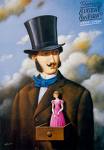 Tatjana Larin
Čudaška
Sanjava
Zamišljena…
Vladimir Lenski 
Svet idealizira
Iskren
OLGA: Tatjanina mlajša sestra v katero se zaljubi Lenski
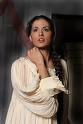 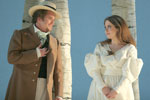 Onjegin zavrne Tatjano
A zame ni na svetu sreče, 
nikdar mi v dušo ne prodre; 
zaman odlike so bleščeče,
ker nisem vreden jih, jaz ne! 
Moj čut že danes bistro vidi:
v peklo se nama zakon spridi. 
Če ljubil bi vas še tako, 
privada bi zatrla to.
Jokali boste, jok ne gane zakrknjenega mi srca,
le z divjo jezo ga navda.
Tako, zdaj rože so vam znane, 
ki Himen bo jih nama v cvet 
pognal... morda za vrsto let.
(četrto poglavje, štirinajsti spev)
Tatjana zavrne Onjegina
Takrat v samoti, ne tajite,
ko ste prišli v naš mirni kraj,
bila vam nisem všeč... Recite,
zakaj preganjate me zdaj!
Zakaj na lepem vam ugajam? 
Ne mar zato, ker zdaj zahajam
v visoki svet in me časte,
imam bogastvo in ime,
ker nosi mož iz bojev rane,
za kar nas dvor ima v časteh?
Zato, ker zdaj bi tak moj greh
zaposlil obrekljivce znane,
a vam bi v družbi tak blebet
prinesel pohujšljiv ugled?
(osmo poglavje, štiriinštirideseti spev)
Aleksander Sergejevič Puškin
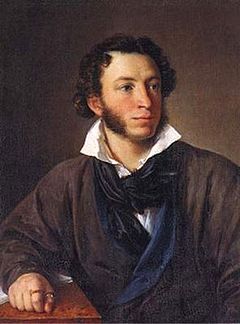 Rojen v Moskvi
Pisati začne kot dijak
1817  Petersburg
1820  izgnan na jug Rusije  Kavkaz  Odesa
Poročen s 17-letnico, dvori ji drug moški
Puškin ga izzove na dvoboj in izgubi bitko
Puškin je s svojim delom vse zvrsti ruske književnosti postavil na evropsko raven in začrtal smer knjižnemu jeziku. 
Pomembnejša dela: Ruslan in Ljudmila, Boris Godunov, Stotnikova hči, Pikova dama…
‘’I loved you: and, it may be, from my soul 
The former love has never gone away, 
But let it not recall to you my dole; 
I wish not sadden you in any way.’’

-Puškin
HVALA ZA POZORNOST 